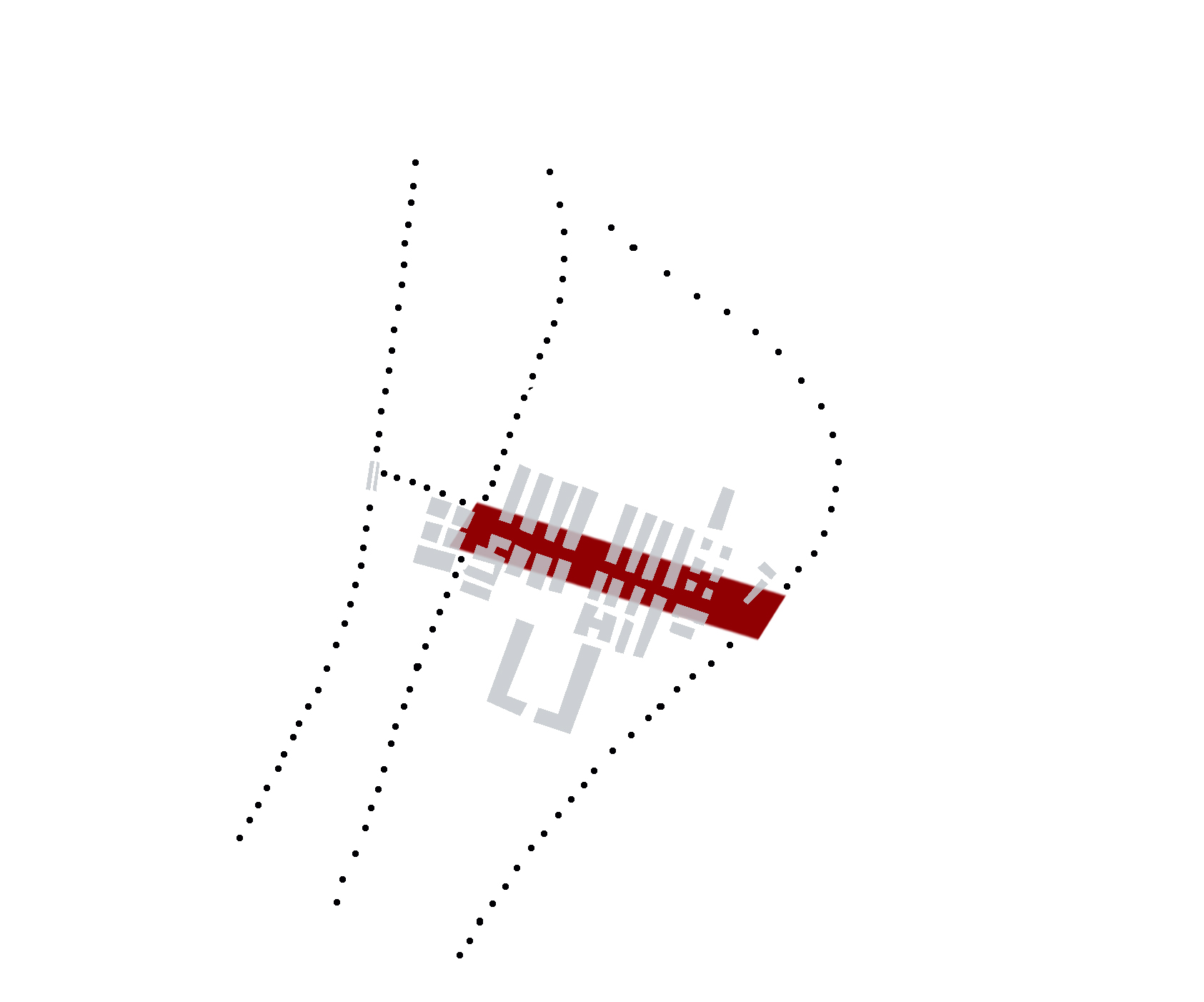 Diario di strada _su Magliana
 appunti di un Flaneur contemporaneo
Corso di Architettura del Paesaggio
anno 2015
Nome Cognome @indirizzo email
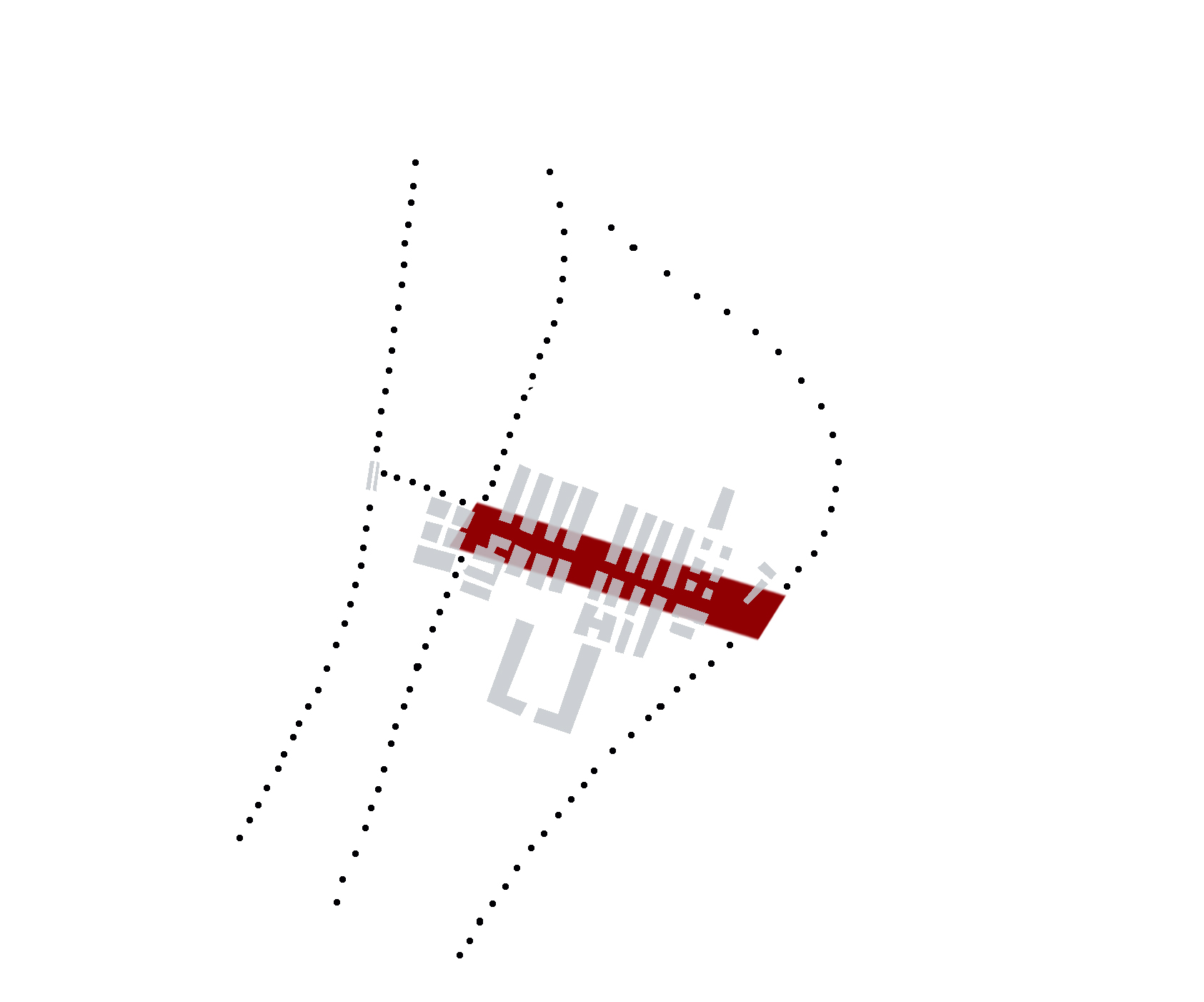 1
Interpretazione
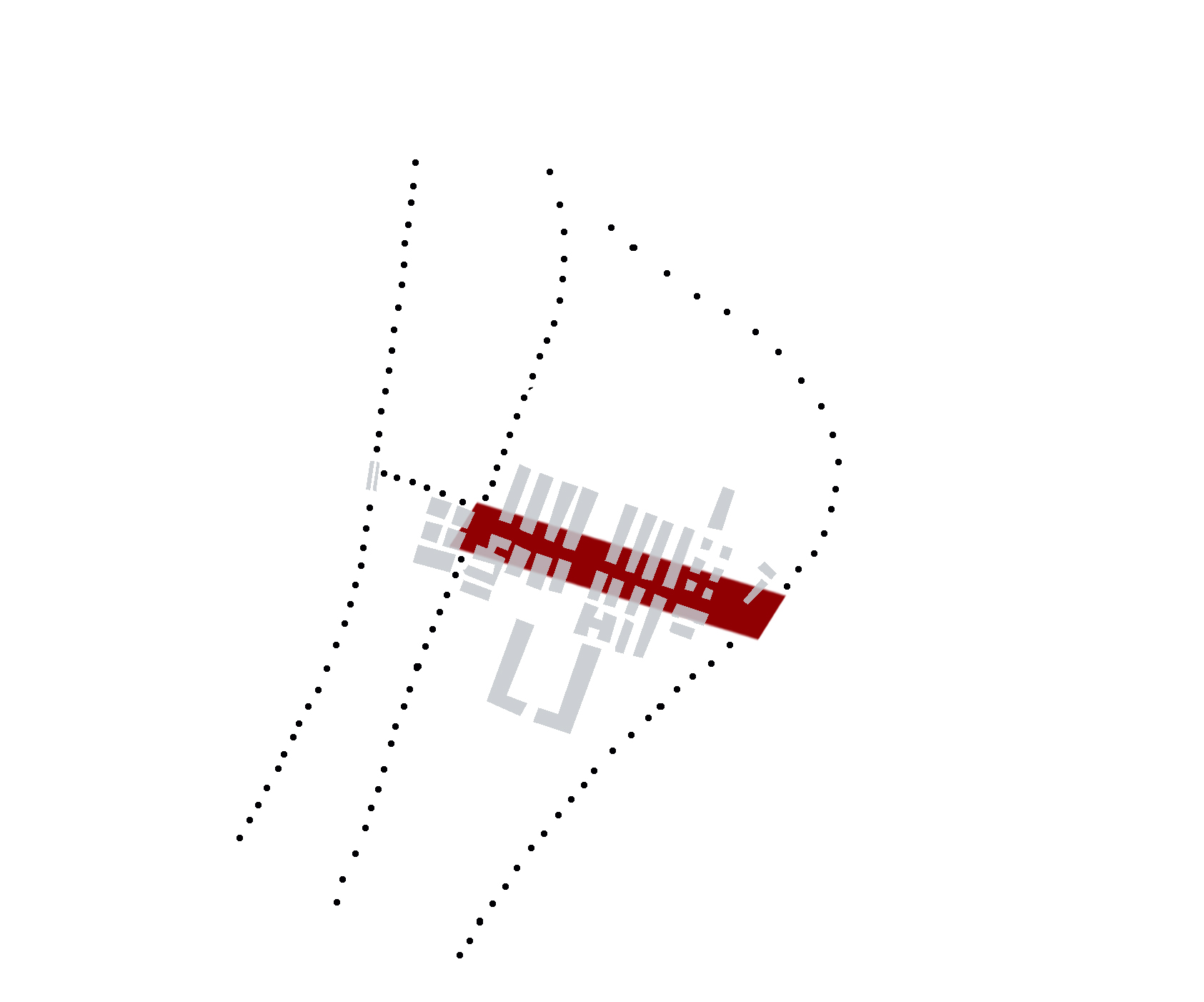 2
Strategia
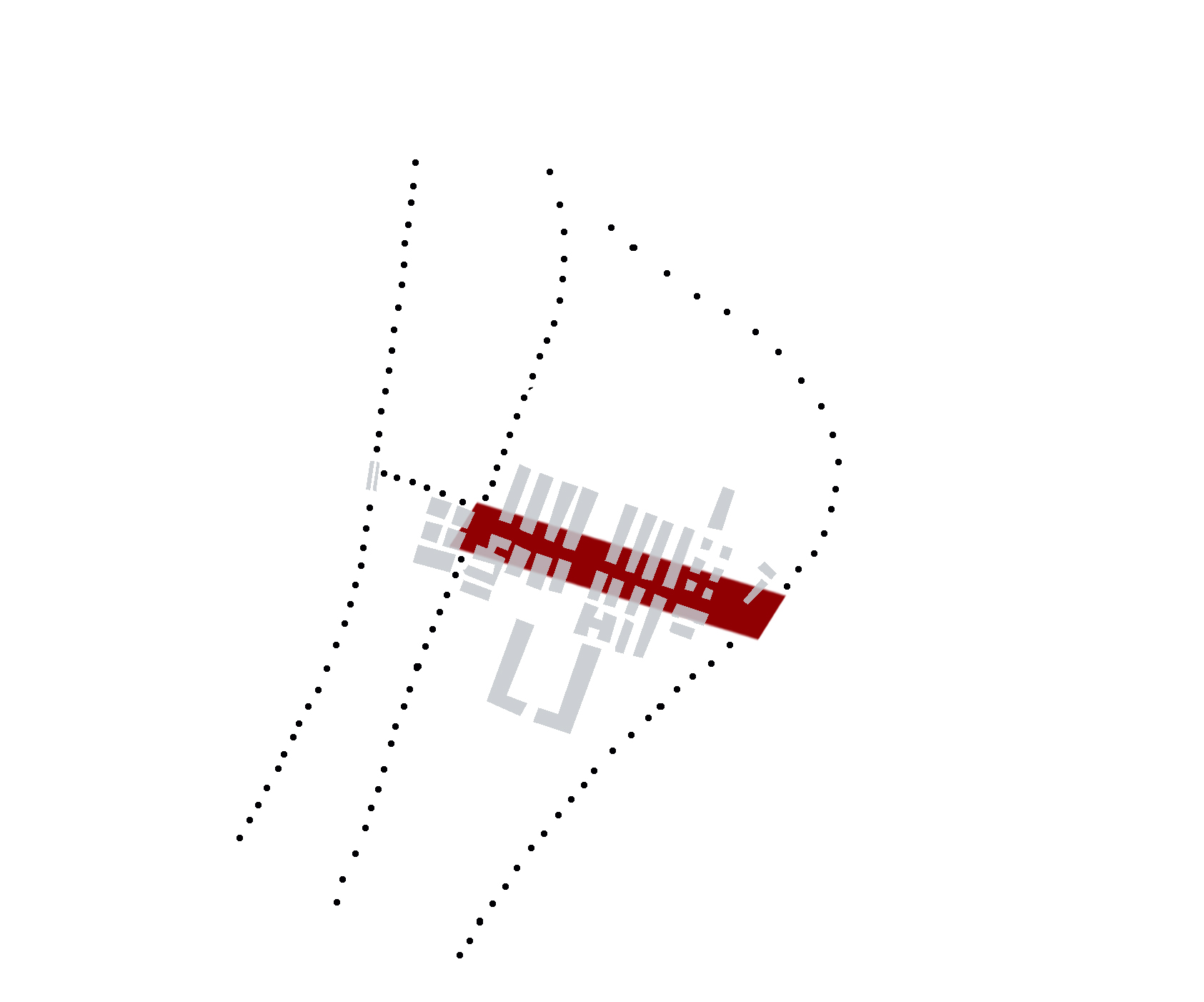 3
Cartolina prefigurativa
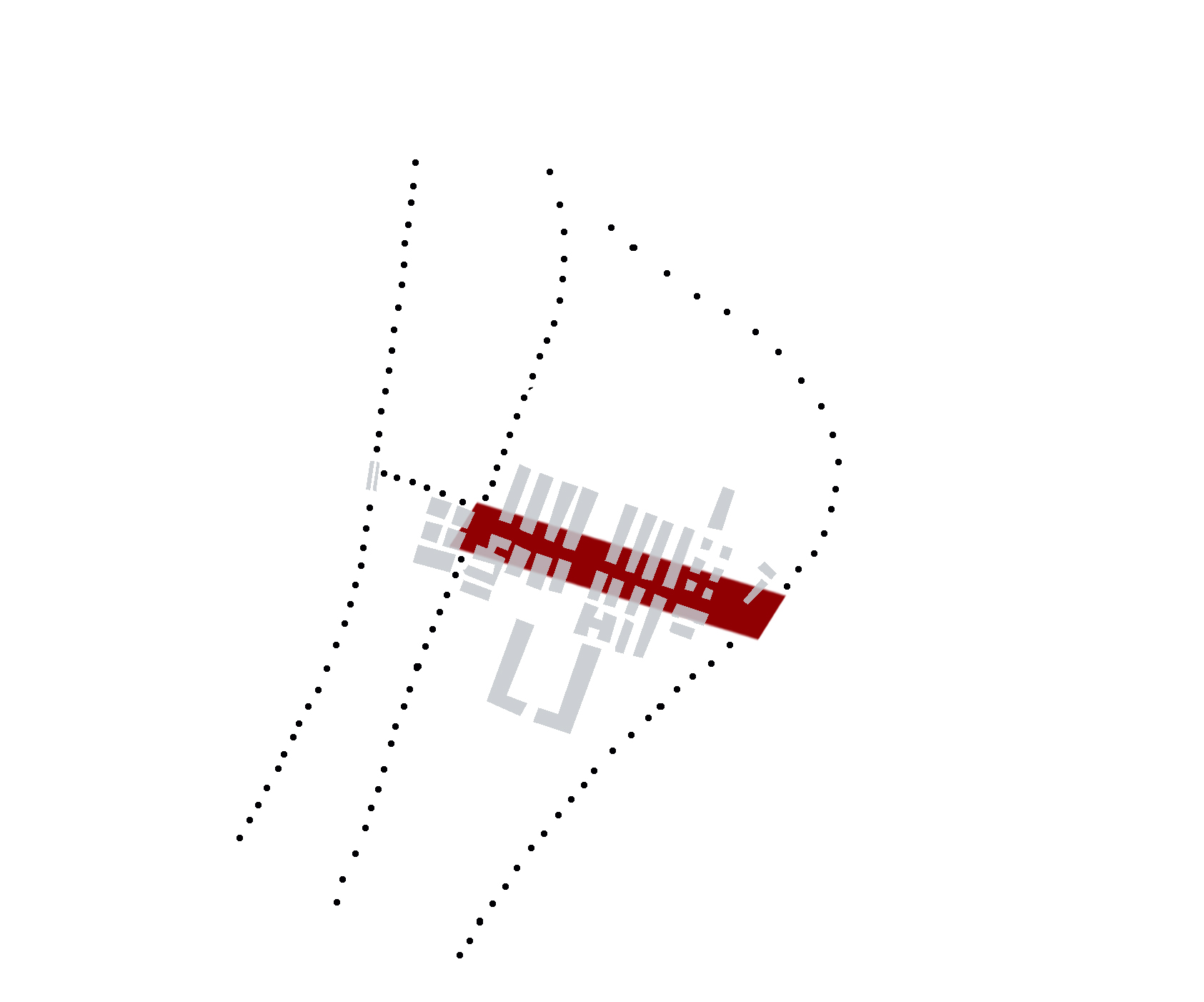 4
Tattica